Security Implementation Proposal for OpenWSN
Marcelo Barros de Almeida
marcelobarrosalmeida@gmail.com
1
IEEE 802.15.4e 2012 SECURITY
Proposal:
Security level 5:
Frame authentication (four bytes MIC)
Data encryption
AES-CCM*:
AES-128
key length: 128 bits
Authentication: AES-CBC-MAC
Encryption/decryption: AES-CTR
2
IEEE 802.15.4e 2012 FRAME
2B               1B                   0-10B                             0-10B                      0-14B                                                                                 0-16B     2B
FRAME
CTRL
SEQ
NUM
DESTINATION
ADDRESS
SOURCE
ADDRESS
AUX. SEC.
HEADER
IE
HDR
IE
PYL
PAYLOAD
MIC
CRC
MAC HDR
MAC PAYLOAD
MAC FOOTER
1B                          4B                                    0-9B
SECURITY
CTRL
FRAME
COUNTER
KEY
IDENTIFIER
SECURITY ENABLE = 1
b7    bit6     bit5              bits 3:4                     bits 0:2
0-8B                             1B
-
FC
SIZE
FC
SUP.
KEY IDENTIFIER MODE
SECURITY
LEVEL
KEY
SOURCE
KEY
INDEX
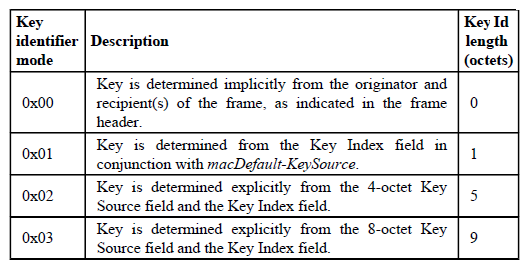 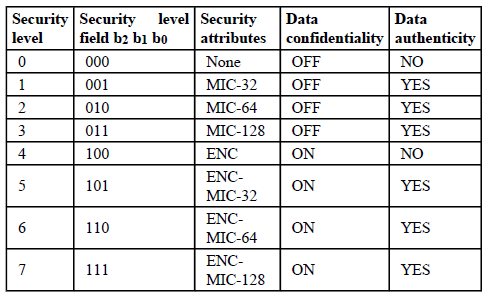 3
IEEE 802.15.4e 2012 FRAME (SEC. LEVEL 5)
2B               1B                   0-10B                             0-10B                      0-14B                                                                                 0-16B     2B
FRAME
CTRL
SEQ
NUM
DESTINATION
ADDRESS
SOURCE
ADDRESS
AUX. SEC.
HEADER
IE
HDR
IE
PYL
PAYLOAD
MIC
CRC
MAC HDR
MAC PAYLOAD
MAC FOOTER
1B
SECURITY COST IS 
5 BYTES
SECURITY
CTRL
SECURITY ENABLE = 1
bit7    bit6     bit5              bits 3:4                     bits 0:2
-
FC
SIZE
FC
SUP.
KEY IDENTIFIER MODE
SECURITY
LEVEL
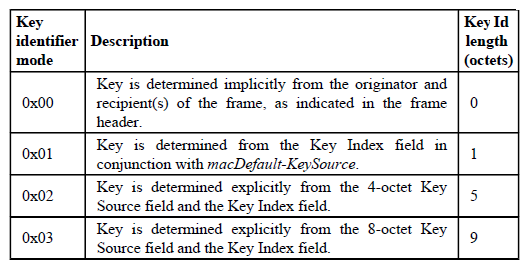 1
1
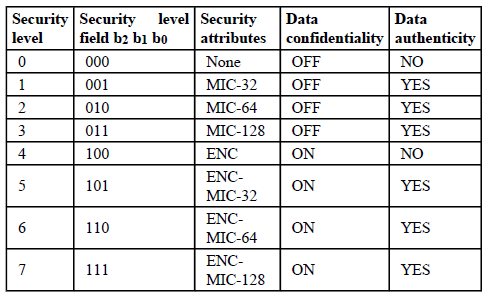 Frame counter with 5 bytes and suppressed.
ASN is used as counter, from Information Elements (IE)
4
AUTHENTICATION (TX/DATA)
Must be divisible by 16
Must be divisible by 16
2B
+
=
AUTH DATA
SEC HDR
LEN(a)
HDR
PADDING
PAYLOAD
PADDING
m
a
ORIGINAL FRAME:
HDR
SEC HDR
PAYLOAD
8B                                                      5B
ASN (Absolute Slot Number), is updated at each 15ms
SOURCE ADDRESS
FRAME COUNTER (ASN)
1B                                  13B                                     2B
=
FLAGS
NONCE
LEN(m)
INIT. VECTOR
(B0)
L’= L-1 = 1     (length field size)
M’= (M-2)/2 = 1 (MIC size)
A = 1           (Auth in use)

Flags = 0x49 for security mode 5
-
A
M’
L’
bit7    bit6      bits5:3      bits0:2
5
IEEE 802.15.4 2011 - B4.1.1
AUTHENTICATION (TX/DATA)
AES-CBC-MAC
AUTH DATA
B1
B2
...
B(t-1)
Bt
INIT. VEC.
...
B0
B1
B(t-1)
Bt
X0 = 0128
AES-128
AES-128
AES-128
AES-128
KEY 128
...
X1
X2
Xt
Xt+1
4B                4B              4B              4B
MIC
6
ENCRYPTION (TX/DATA)
Must be divisible by 16
=
ENC DATA
PAYLOAD
PADDING
a
m
HDR
SEC HDR
PAYLOAD
8B                                                     5B
SOURCE ADDRESS
FRAME COUNTER (ASN)
1B                                  13B                                     2B
=
A0, A1, A2, ...
FLAGS
NONCE
CNT
Counter = 0, 1, 2 ...
L’= L-1 = 1  (length field size)
M’= 0        (No MIC)
A = 0        (No auth)

Flags = 0x01 for security mode 5
-
A
M’
L’
bit7    bit6      bits5:3      bits0:2
7
ENCRYPTION (TX/DATA)
AES-CTR
A0
A1
A(t-1)
At
...
AES-128
AES-128
AES-128
AES-128
...
KEY 128
MIC
PAD.
M(t-1)
M t
M1
...
S0
C1
C(t-1)
Ct
ENC DATA
E. MIC
M1
M2
...
M(t-1)
M t
4B                4B              4B              4B
ENCRYPTED PAYLOAD (LEFTMOST m OCTETS)
C1
C2
...
C(t-1)
Ct
FINAL FRAME:
HDR
SEC HDR
ENCRYPTED PAYLOAD
E. MIC
CRC
8
DECRYPTION (RX/DATA)
HDR
SEC HDR
ENCRYPTED PAYLOAD
E. MIC
CRC
8B                                             5B
SOURCE ADDRESS
FRAME COUNTER (ASN)
1B                                  13B                                     2B
A0, A1, A2, ...
=
FLAGS
NONCE
CNT
Counter = 0, 1, 2 ...
L’= L-1 = 1  (length field size)
M’= 0        (No MIC)
A = 0        (No auth)

Flags = 0x01 for security mode 5
AES-CTR
INPUT
PARAMETERS
-
A
M’
L’
bit7    bit6      bits5:3      bits0:2
ENCRYPTED PAYLOAD
PADDING
Must be divisible by 16
E. MIC
PAD. (12B)
C1
C2
...
C(t-1)
Ct
DECRYPTED PAYLOAD
DECRYPTED PAYLOAD (LEFTMOST m OCTETS)
AES-CTR
OUTPUT
D. MIC
DECRYPTED MIC (LEFTMOST 4 OCTETS)
9
AUTHENTICATION (RX/DATA)
2B
=
AUTH DATA
LEN(a)
HDR
SEC HDR
PADDING
+
DECRYPTED PAYLOAD
PADDING
8B                                               5B
AES-CBC-MAC
INPUT
PARAMETERS
SOURCE ADDRESS
FRAME COUNTER (ASN)
1B                                  13B                                     2B
INIT. 
VECTOR
(B0)
=
FLAGS
NONCE
LEN(m)
L’= L-1 = 1     (length field size)
M’= (M-2)/2 = 1 (MIC size)
A = 1           (Auth in use)

Flags = 0x49 for security mode 5
-
A
M’
L’
bit7    bit6      bits5:3      bits0:2
AES-CBC-MAC
OUTPUT
C. MIC
CALCULATED
If C.MIC and D.MIC are the same, accept the frame
D. MIC
DECRYPTED
10
HARDWARE SUPPORT
11